Buurkracht
Kennismakingsavond

Ridderveld-West

14 november 2022
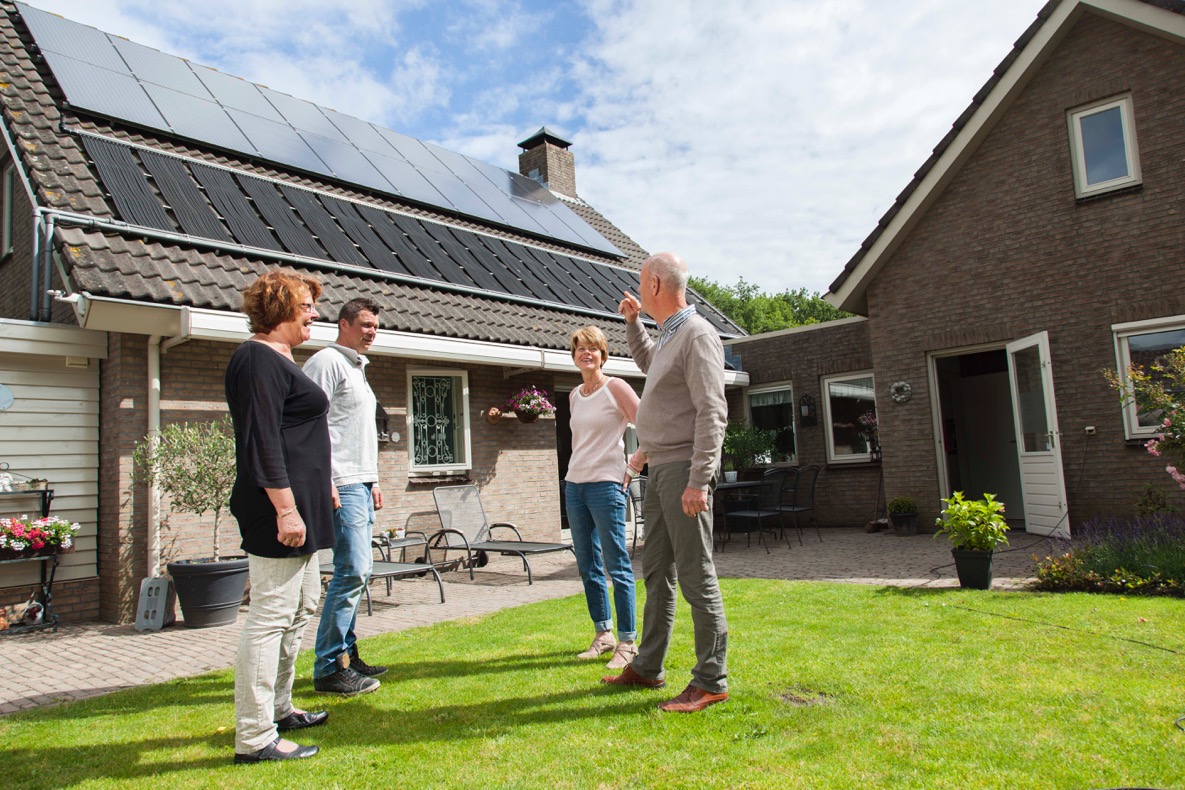 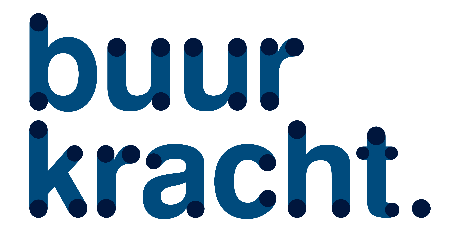 Doel:
Kennismaken

Globaal beeld van de wijkaanpak van Buurkracht

Samenwerking
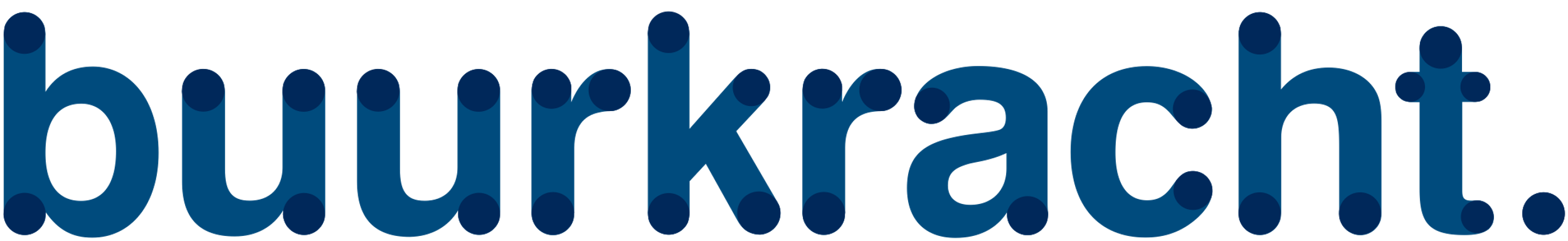 Agenda
Introductie Buurkracht

Globale proces komende periode

Vragen en verwachtingen bespreken

Interesse peilen

Eerstvolgende stappen
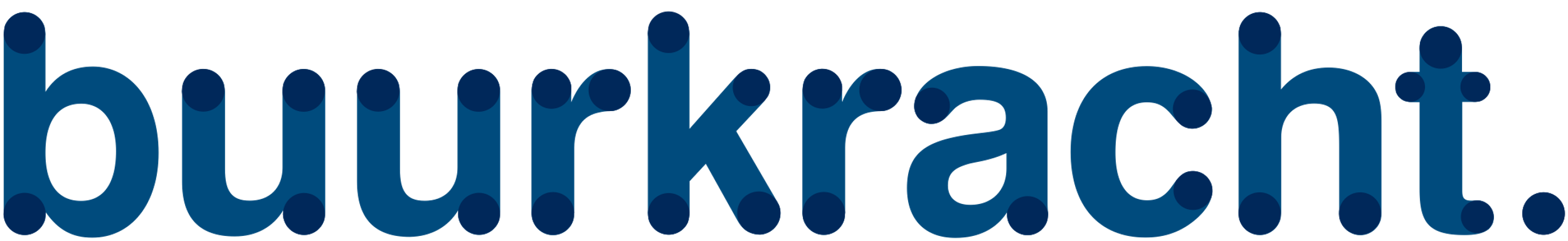 Introductie Buurkracht
Ontstaan vanuit Enexis

Enthousiasme en kracht vanuit bewoners

Stichting zonder winstoogmerk

Sociale cohesie  <->  Actie bereidheid

Wijkaanpak en de kracht van buren

Faciliteren buurtbewoners (proces, tools, online-omgeving)
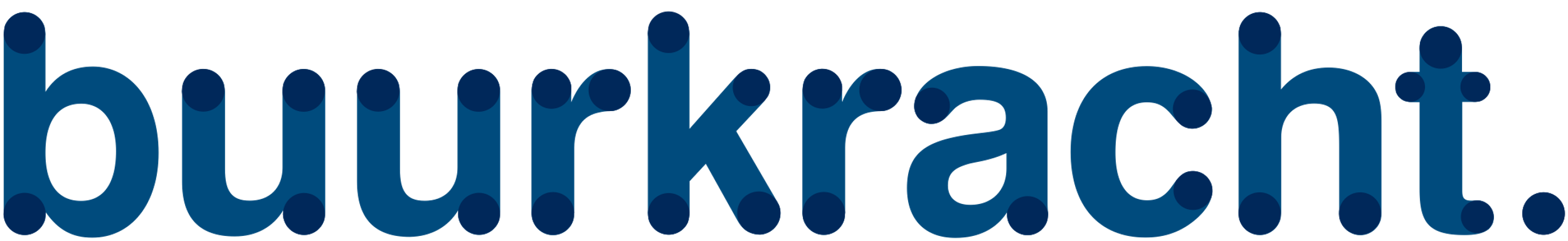 Waarom wijkaanpak
Gemeente wil/moet stappen maken

Draagvlak bij bewoners voor duurzame warmtevoorziening

Bewoners betrekken bij de ontwikkeling

Alle bewoners kunnen hun stem laten horen

Aanpak op maat voor eigen wijk
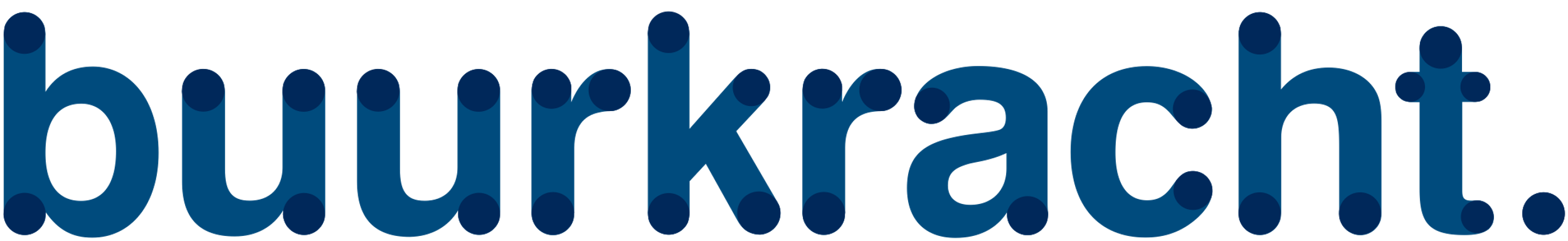 Het globale proces komende periode
1. Kennismaking, start vorming buurtteam

2. Rollen verdelen en planning maken

3. Afvaardiging buurtteam in gesprek met gemeente

4. Brief vanuit gemeente met enquête naar inwoners Groenoord en Stromenbuurt

5. Buurtavond 1: voorstellen Buurkracht, Gemeente en (deel van) het team
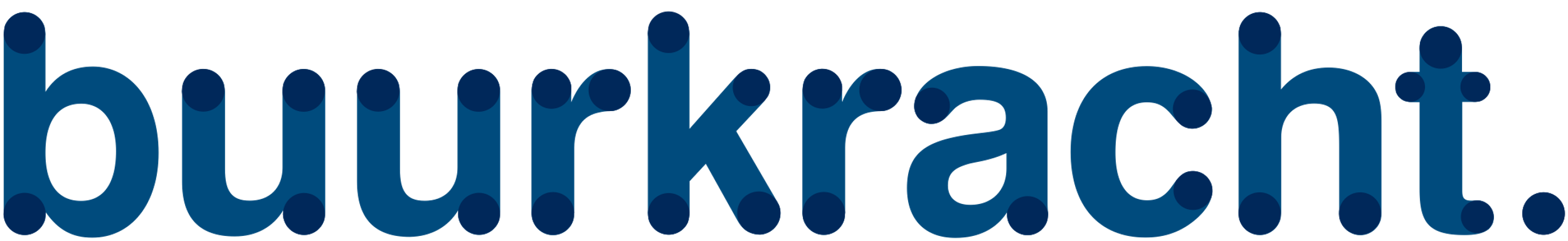 Het globale proces komende periode
6. Selectie technisch-adviesbureau

7. Technische mogelijkheden voor wijk

8. Technische mogelijkheden per archetype woning

9. Financiële mogelijkheden
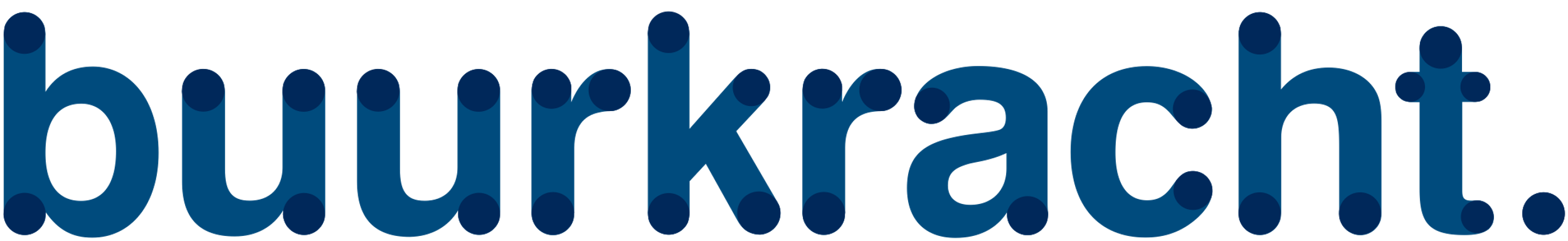 Het globale proces komende periode
10. Onderzoeken bundelen en concluderen

11. Feedback van buurtpanel over onderzoeken en conclusie

12. Buurtavond 2: visie en resultaat delen met buurt door 
	technisch-adviesbureau

13. Feedback van buurtpanel voor draagvlak wijkplan

14. Buurtavond 3: presentatie wijkplan en overdracht wijkplan aan gemeente
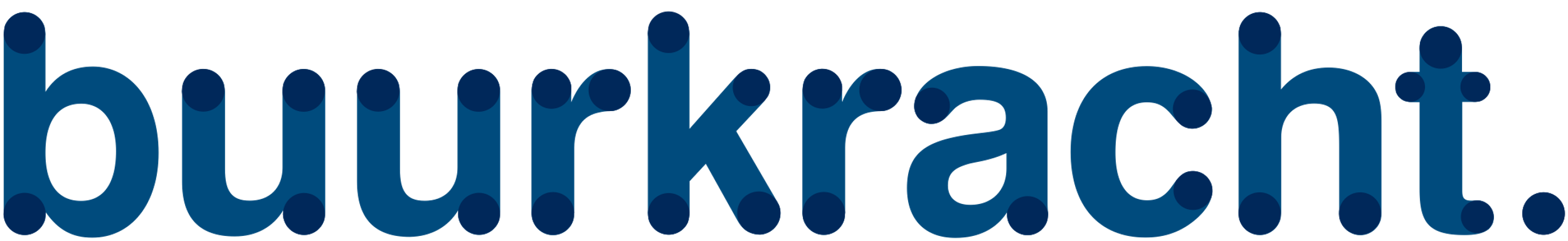 Vragen en verwachtingen
1. Kennismaking, start vorming buurtteam
2. Rollen verdelen en planning maken
3. Afvaardiging buurtteam in gesprek met gemeente
4. Brief vanuit gemeente met enquête naar inwoners Groenoord en Stromenbuurt
5. Buurtavond 1: voorstellen Buurkracht, Gemeente en (deel van) het team 
6. Selectie technisch-adviesbureau
7. Technische mogelijkheden voor wijk
8. Technische mogelijkheden per archetype woning
9. Financiële mogelijkheden
10. Onderzoeken bundelen en concluderen
11. Feedback van buurtpanel over onderzoeken en conclusies
12. Buurtavond 2: visie en resultaat delen met buurt door 
	technisch-adviesbureau
13. Feedback van buurtpanel voor draagvlak wijkplan
14. Buurtavond 3: presentatie wijkplan en overdracht wijkplan aan gemeente

Einddoel: Gedragen wijkplan voor Stromenbuurt en Groenoord
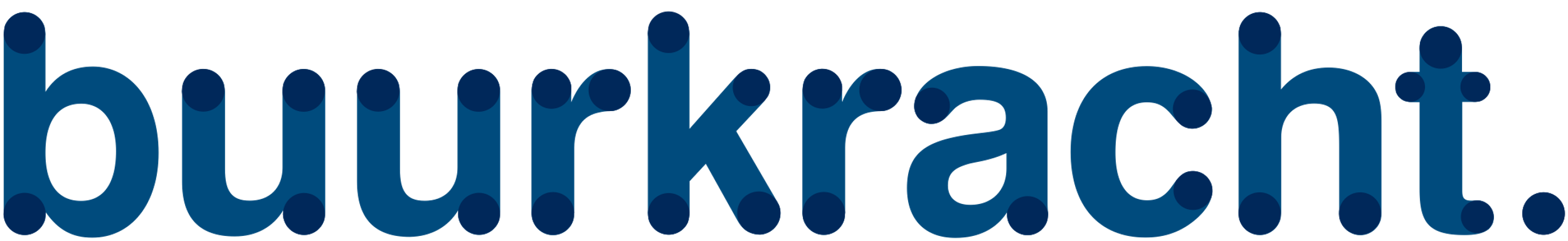 Interesse om jullie buurt en buren te helpen?
Kennis, persoonlijkheid en vaardigheden passend bij werkgroep:

	Techniek (o.a. gesprekpartner technisch-adviesbureau en 						hoofdverantwoordelijke voor uitvraag en wijkplan)
	Financiën (o.a. analyse financiële cijfers in technisch rapport en 					gesprekspartner gemeente, eventueel uitzoeken subsidiemogelijkheden)
	Communicatie (o.a. de communicatie richting bewoners bv. 					Updatekaart en communicatieplan opstellen)

Rol Buurkracht: begeleiden en ontzorgen

Eerste indruk
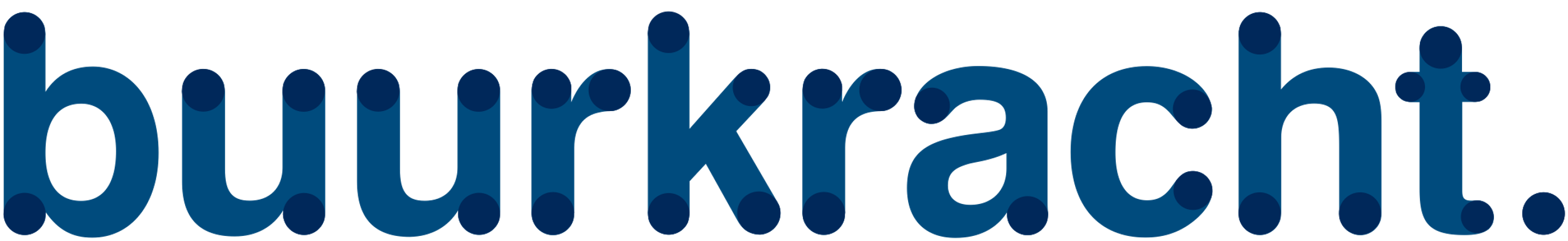 Volgende stappen
Vorming buurtteam

Rollen verdelen en planning maken
	
Afvaardiging buurtteam in gesprek met gemeente

Enquête naar inwoners 

Buurtavond 1
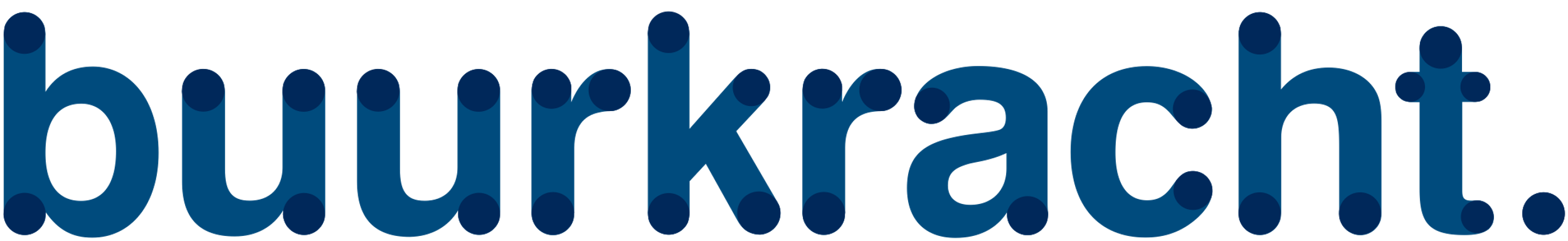